Proyecto Colaborativo
¿Qué son los refrán y sus componentes
¿Qué son los refranes?
El refrán es una frase u oración que contiene algún consejo sobre la vida cotidiana o una moraleja. La mayoría de los refranes contiene un mensaje implícito y otro explicito. Todos los refranes poseen un contenido, que puede indicar una enseñanza o un componente simbólico o metafórico.
Componentes de un refrán
Están compuestos por frases autónomas breves que expresan ideas con un significado único. 
Contienen un lenguaje sencillo con una rima que facilita su aprendizaje y difusión. 
Resumen hechos que pueden extenderse con más detalle. 
Su contenido suele incluir ironía y humor.
Recursos literarios
Metáfora: consiste en establecer una comparación entre similitudes y rasgos compartidos. Transfiere las cualidades de un objeto a otro. 
Analogía: compara una situación con otra ayuda a establecer una relación de similitud entre dos conceptos o ideas de manera simple y concisa.
Rima: consiste en la repetición de sonidos similares en las palabras situadas al final de las líneas de una oración, es decir, al orden en que determinadas palabras riman. 
El juego de palabras: consiste en utilizar una palabra de forma tal que sugiera dos o más significados.
Mensaje explícito: es un mensaje directo que no necesita demasiada explicación, no esconde nada entre líneas, esta totalmente claro.
Mensaje Implícito: es un mensaje que ya sea a propósito, por casualidad o por estar mal expresado, esconde otro significado u otra explicación.
Escenario: todo relato ocurre en un sitio, ya sea real o imaginario, y los eventos pueden tener mayor o menor nivel de interacción con el escenario en donde ocurren 
Personajes: aquellos actores involucrados directa o indirectamente en el relato contado, ocupando distintos roles en él: protagonista, antagonista o acompañante.
Adjetivos: son las palabras cuya función es complementar y especificar características a los sustantivos. 
Adverbios: se le llama adverbio a la palabra cuya función es modificar o complementar a un verbo.
MEMORAMA
Instrucciones
A continuación se presenta un memorama. 

Por turnos seleccionen dos cartas, si las dos que escogieron completan el refrán se las quedarán consigo y tendrán la oportunidad de seguir escogiendo otro par. 

Si las dos cartas que seleccionaron son diferentes, deberán tapar de nuevo la carta y proseguirá el turno del siguiente equipo. 

Los alumnos deberán llevar un conteo de los pares que acumulen en equipo. 

El equipo que acumule la mayor cantidad de pares será el ganador de juego.
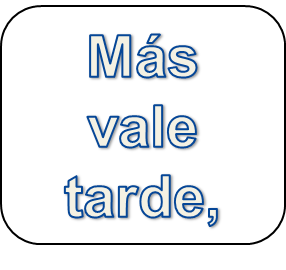 3
5
1
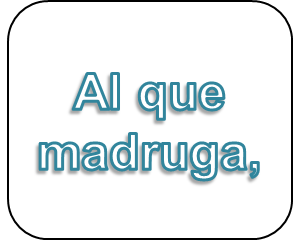 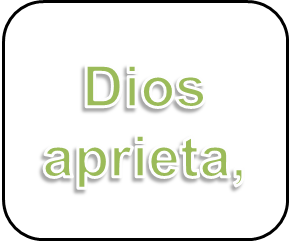 2
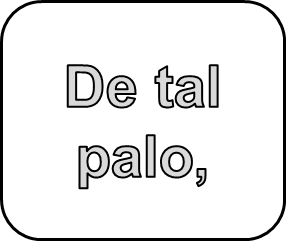 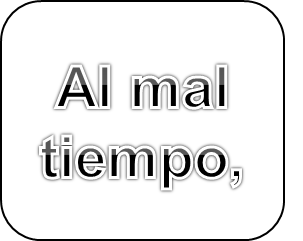 4
10
6
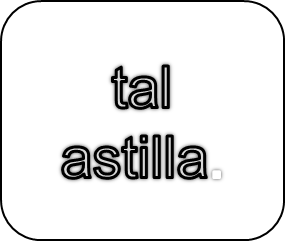 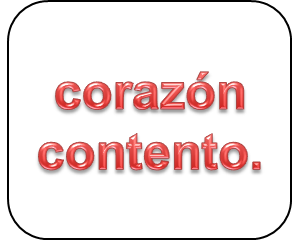 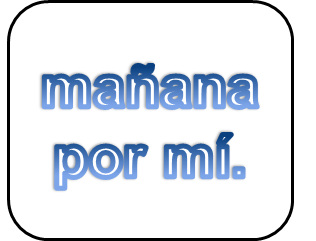 8
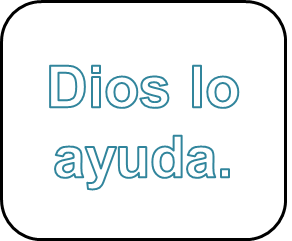 7
9
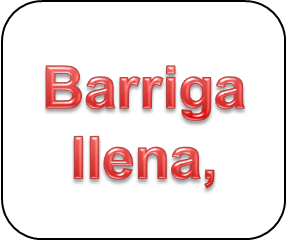 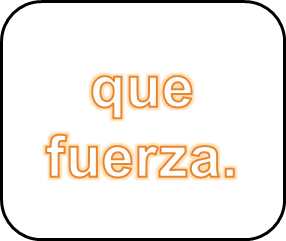 14
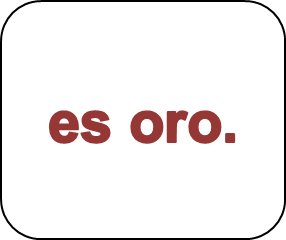 15
11
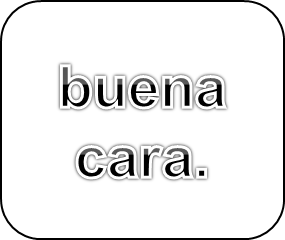 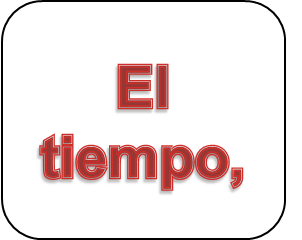 13
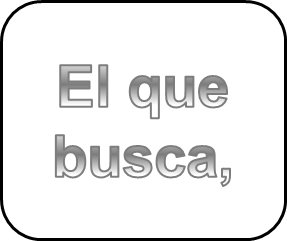 12
16
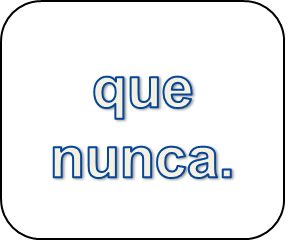 17
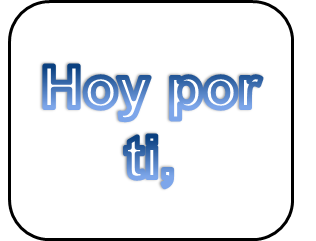 18
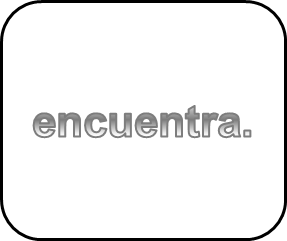 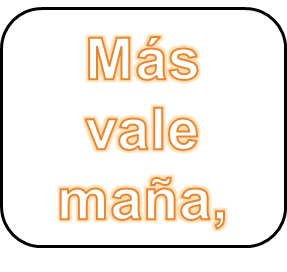 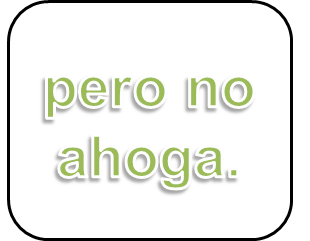 19
20
FIN DE LA PRESENTACIÓN